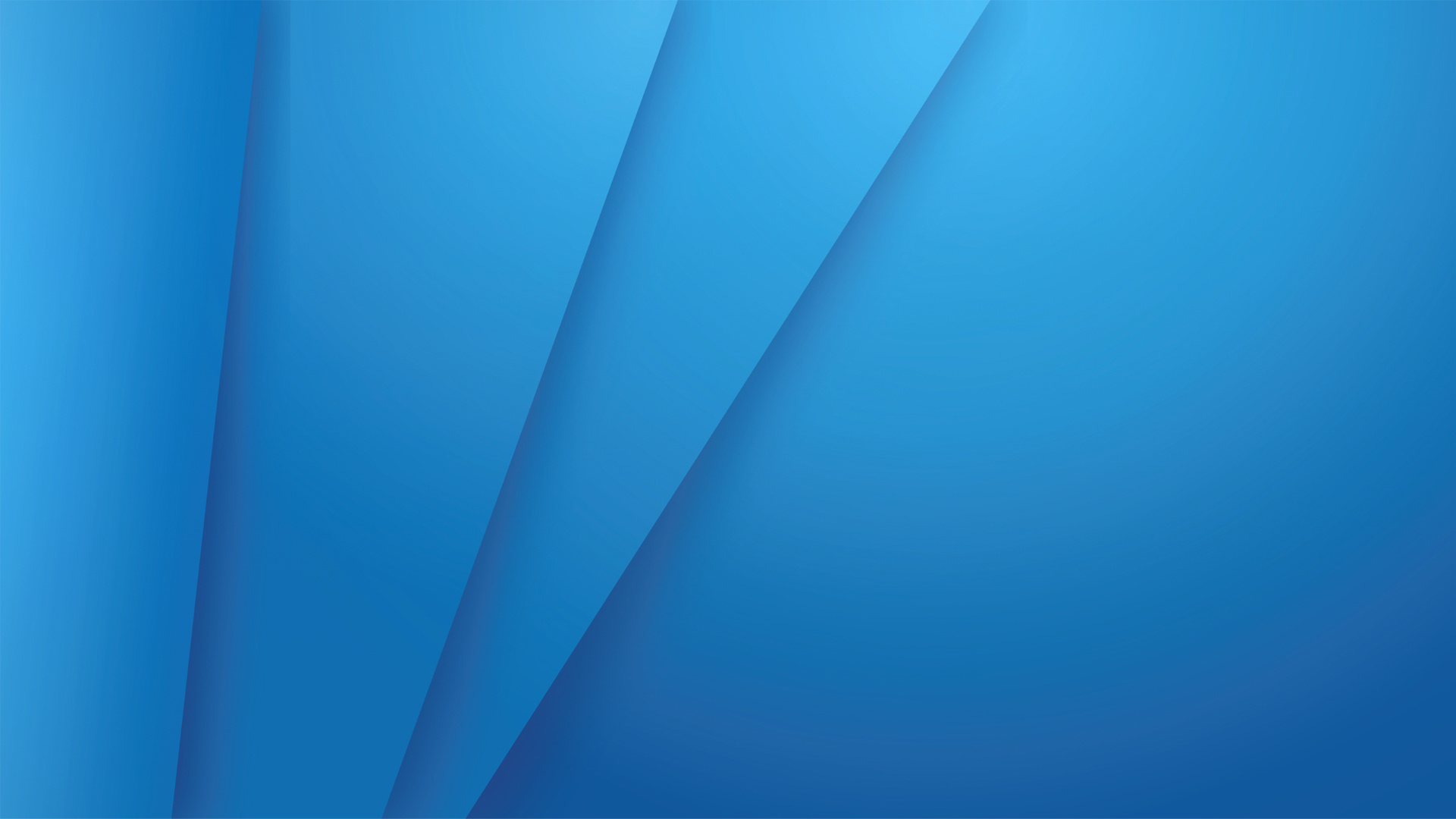 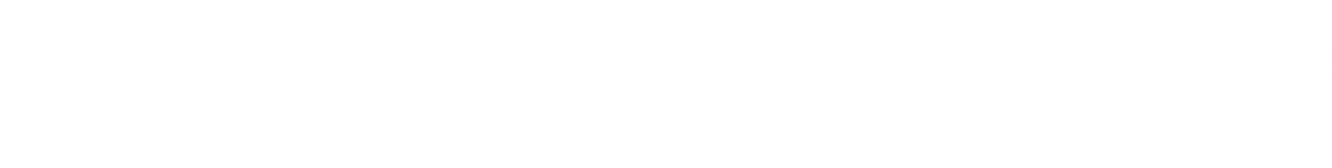 ОБЩЕЕ СОБРАНИЕ
ЧЛЕНОВ НАУФОР





8 апреля 2024 года
НАУФОР –1Q2024 кратко
НАУФОР – СРО для 9 видов деятельности на финансовом рынке 
количество членов – 656 брокеров, дилеров, депозитариев, управляющих, инвестиционных советников, АИФ, управляющих компаний, специализированных депозитариев и регистраторов 
5 советов – Совет по брокерской деятельности, Совет управляющих компаний, Совет по инвестиционному консультированию, Совет по регистраторской деятельности, Совет по цифровым активам  
12 комитетов
аккредитация программ автоконсультирования и автоследования - 25 программ
3 представительства – Санкт-Петербург, Екатеринбург, Казань 
штат – 73 сотрудника
основные задачи ассоциации: обеспечение условий ведения бизнеса членов и развитие финансового рынка в целом, как СРО – регулирование и контроль за соблюдением правил взаимодействия с клиентами
НАУФОР – ЦОК, обучение и аттестация инвестиционных советников, обучение внутренних контролеров
[Speaker Notes: Индустрия ПИФов для неквалифицированных инвесторов состоит в основном из открытых ПИФов, их СЧА вместе с интервальными ПИФами на конец года составило около 460 млрд руб (0,4% к ВВП), увеличившись почти на 45%. К сожалению, объемы этой индустрии пока незначительны и это является одним из существенных недостатков российского финансового рынка, на котором я хотел бы обратить внимание.  Мы видим, что по мере роста интереса к финансовому рынку розничных инвесторов, интерес к ПИФам растет, но необходимы дополнительные усилия, в том числе законодательные, для того, чтобы они стали одним из предпочтительных вариантов инвестиций для индивидуальных инвесторов. Для мелких инвесторов – ПИФы – лучший способ диверсифицировать свои инвестиции и рассчитывать на профессиональное управление ими.
Событием  двух последних лет стало появление в России биржевых ПИФов –аналога ETF, представляется, что их, а среди них в первую очередь индексные, популярность будет расти, благодаря более низким издержкам, однако пока их число составляет  20 фондов, а СЧА – только 16 млрд. руб.]
Консолидация функций СРО
Соглашение НАУФОР и НФА: НАУФОР – саморегулирование и представление интересов индустрии в любых областях, кроме являющихся приоритетными для НФА, НФА - администрирование стандартной документации РЕПО, Совета РЕПО, списка дилеров РЕПО, администрирование стандартной документации внебиржевых деривативов, РОК, расчет фиксинга НФА (MIRP), финансовых индикаторов MosPrime Rate, RoisFix, NFEA SWAP Rate, RuREPO, ведение реестра финансовых аналитиков, администрирование Кодекса этики финансовых аналитиков, развитие рынка драгоценных камней и драгоценных металлов, «зеленые облигации»
март 2023 – аккредитация 10 программ, аккредитованных НФА
май 2023 прекращение у НФА статуса СРО; 
июль 2023 – получение НАУФОР статуса СРО регистраторов, избрание Совета директоров с участием представителей членов НФА, завершение процесса перехода сотрудников НФА в НАУФОР
декабрь 2023 – завершение процесса вступления в НАУФОР (209) членов НФА 
январь 2024 – создание в НАУФОР Совета по регистраторской деятельности
[Speaker Notes: Индустрия ПИФов для неквалифицированных инвесторов состоит в основном из открытых ПИФов, их СЧА вместе с интервальными ПИФами на конец года составило около 460 млрд руб (0,4% к ВВП), увеличившись почти на 45%. К сожалению, объемы этой индустрии пока незначительны и это является одним из существенных недостатков российского финансового рынка, на котором я хотел бы обратить внимание.  Мы видим, что по мере роста интереса к финансовому рынку розничных инвесторов, интерес к ПИФам растет, но необходимы дополнительные усилия, в том числе законодательные, для того, чтобы они стали одним из предпочтительных вариантов инвестиций для индивидуальных инвесторов. Для мелких инвесторов – ПИФы – лучший способ диверсифицировать свои инвестиции и рассчитывать на профессиональное управление ими.
Событием  двух последних лет стало появление в России биржевых ПИФов –аналога ETF, представляется, что их, а среди них в первую очередь индексные, популярность будет расти, благодаря более низким издержкам, однако пока их число составляет  20 фондов, а СЧА – только 16 млрд. руб.]
НАУФОР – задачи 2024-2025
развитие внутреннего инвестиционного спроса 
защита интересов получателей финансовых услуг
развитие базы финансовых инструментов, обращающихся на внутреннем рынке
развитие финансовой инфраструктуры, индустрии финансовых посредников и индустрии коллективного инвестирования
[Speaker Notes: Индустрия ПИФов для неквалифицированных инвесторов состоит в основном из открытых ПИФов, их СЧА вместе с интервальными ПИФами на конец года составило около 460 млрд руб (0,4% к ВВП), увеличившись почти на 45%. К сожалению, объемы этой индустрии пока незначительны и это является одним из существенных недостатков российского финансового рынка, на котором я хотел бы обратить внимание.  Мы видим, что по мере роста интереса к финансовому рынку розничных инвесторов, интерес к ПИФам растет, но необходимы дополнительные усилия, в том числе законодательные, для того, чтобы они стали одним из предпочтительных вариантов инвестиций для индивидуальных инвесторов. Для мелких инвесторов – ПИФы – лучший способ диверсифицировать свои инвестиции и рассчитывать на профессиональное управление ими.
Событием  двух последних лет стало появление в России биржевых ПИФов –аналога ETF, представляется, что их, а среди них в первую очередь индексные, популярность будет расти, благодаря более низким издержкам, однако пока их число составляет  20 фондов, а СЧА – только 16 млрд. руб.]
Нормотворчество 2H2023-2025 – деятельность профучастников и УК ПИФ (1)
[Speaker Notes: Индустрия ПИФов для неквалифицированных инвесторов состоит в основном из открытых ПИФов, их СЧА вместе с интервальными ПИФами на конец года составило около 460 млрд руб (0,4% к ВВП), увеличившись почти на 45%. К сожалению, объемы этой индустрии пока незначительны и это является одним из существенных недостатков российского финансового рынка, на котором я хотел бы обратить внимание.  Мы видим, что по мере роста интереса к финансовому рынку розничных инвесторов, интерес к ПИФам растет, но необходимы дополнительные усилия, в том числе законодательные, для того, чтобы они стали одним из предпочтительных вариантов инвестиций для индивидуальных инвесторов. Для мелких инвесторов – ПИФы – лучший способ диверсифицировать свои инвестиции и рассчитывать на профессиональное управление ими.
Событием  двух последних лет стало появление в России биржевых ПИФов –аналога ETF, представляется, что их, а среди них в первую очередь индексные, популярность будет расти, благодаря более низким издержкам, однако пока их число составляет  20 фондов, а СЧА – только 16 млрд. руб.]
Нормотворчество 2H2023-2025 – деятельность профучастников и УК ПИФ (2)
[Speaker Notes: Индустрия ПИФов для неквалифицированных инвесторов состоит в основном из открытых ПИФов, их СЧА вместе с интервальными ПИФами на конец года составило около 460 млрд руб (0,4% к ВВП), увеличившись почти на 45%. К сожалению, объемы этой индустрии пока незначительны и это является одним из существенных недостатков российского финансового рынка, на котором я хотел бы обратить внимание.  Мы видим, что по мере роста интереса к финансовому рынку розничных инвесторов, интерес к ПИФам растет, но необходимы дополнительные усилия, в том числе законодательные, для того, чтобы они стали одним из предпочтительных вариантов инвестиций для индивидуальных инвесторов. Для мелких инвесторов – ПИФы – лучший способ диверсифицировать свои инвестиции и рассчитывать на профессиональное управление ими.
Событием  двух последних лет стало появление в России биржевых ПИФов –аналога ETF, представляется, что их, а среди них в первую очередь индексные, популярность будет расти, благодаря более низким издержкам, однако пока их число составляет  20 фондов, а СЧА – только 16 млрд. руб.]
Нормотворчество 2H2023-2025 – деятельность профучастников и УК ПИФ (3)
[Speaker Notes: Индустрия ПИФов для неквалифицированных инвесторов состоит в основном из открытых ПИФов, их СЧА вместе с интервальными ПИФами на конец года составило около 460 млрд руб (0,4% к ВВП), увеличившись почти на 45%. К сожалению, объемы этой индустрии пока незначительны и это является одним из существенных недостатков российского финансового рынка, на котором я хотел бы обратить внимание.  Мы видим, что по мере роста интереса к финансовому рынку розничных инвесторов, интерес к ПИФам растет, но необходимы дополнительные усилия, в том числе законодательные, для того, чтобы они стали одним из предпочтительных вариантов инвестиций для индивидуальных инвесторов. Для мелких инвесторов – ПИФы – лучший способ диверсифицировать свои инвестиции и рассчитывать на профессиональное управление ими.
Событием  двух последних лет стало появление в России биржевых ПИФов –аналога ETF, представляется, что их, а среди них в первую очередь индексные, популярность будет расти, благодаря более низким издержкам, однако пока их число составляет  20 фондов, а СЧА – только 16 млрд. руб.]
Нормотворчество 2H2023-2025 – налоговые инициативы
[Speaker Notes: Индустрия ПИФов для неквалифицированных инвесторов состоит в основном из открытых ПИФов, их СЧА вместе с интервальными ПИФами на конец года составило около 460 млрд руб (0,4% к ВВП), увеличившись почти на 45%. К сожалению, объемы этой индустрии пока незначительны и это является одним из существенных недостатков российского финансового рынка, на котором я хотел бы обратить внимание.  Мы видим, что по мере роста интереса к финансовому рынку розничных инвесторов, интерес к ПИФам растет, но необходимы дополнительные усилия, в том числе законодательные, для того, чтобы они стали одним из предпочтительных вариантов инвестиций для индивидуальных инвесторов. Для мелких инвесторов – ПИФы – лучший способ диверсифицировать свои инвестиции и рассчитывать на профессиональное управление ими.
Событием  двух последних лет стало появление в России биржевых ПИФов –аналога ETF, представляется, что их, а среди них в первую очередь индексные, популярность будет расти, благодаря более низким издержкам, однако пока их число составляет  20 фондов, а СЧА – только 16 млрд. руб.]
Дискуссии 2024-2025
ЦФА – устранение регуляторного арбитража
Дезинтермедиация – определение ролей брокера и биржи на рынке ценных бумаг
Открытые API – круг участников, круг информации, сроки   
Фонд страхования ИИС – реорганизация ФОГФ
Финансовый омбудсмен – юрисдикция в отношении профучастников и УК
[Speaker Notes: Индустрия ПИФов для неквалифицированных инвесторов состоит в основном из открытых ПИФов, их СЧА вместе с интервальными ПИФами на конец года составило около 460 млрд руб (0,4% к ВВП), увеличившись почти на 45%. К сожалению, объемы этой индустрии пока незначительны и это является одним из существенных недостатков российского финансового рынка, на котором я хотел бы обратить внимание.  Мы видим, что по мере роста интереса к финансовому рынку розничных инвесторов, интерес к ПИФам растет, но необходимы дополнительные усилия, в том числе законодательные, для того, чтобы они стали одним из предпочтительных вариантов инвестиций для индивидуальных инвесторов. Для мелких инвесторов – ПИФы – лучший способ диверсифицировать свои инвестиции и рассчитывать на профессиональное управление ими.
Событием  двух последних лет стало появление в России биржевых ПИФов –аналога ETF, представляется, что их, а среди них в первую очередь индексные, популярность будет расти, благодаря более низким издержкам, однако пока их число составляет  20 фондов, а СЧА – только 16 млрд. руб.]
Стандарты 2023
Стандарт «Регистрация регистраторами выпусков (дополнительных выпусков) акций»;
Стандарт «По трансфер-агентской деятельности»;
Стандарт «Форматы сообщений для передачи реестра владельцев ценных бумаг»;
Стандарт «Форматы электронного взаимодействия регистраторов с номинальными держателями и центральным депозитарием;
Изменения в Базовый стандарт совершения инвестиционным советником операций на
    финансовом рынке – новое определение понятия ИИР
6. Стандарт НАУФОР «Требования к предоставлению брокерами физическим лицам –
    получателям финансовых услуг информационных документов о финансовых  
    инструментах»;
7. Новая редакция стандарта НАУФОР о порядке определения стоимости чистых активов
    паевого инвестиционного фонда и стоимости инвестиционного пая;
8. Стандарт «Принципы использования индикаторов в основе паевых инвестиционных       
    фондов»;
9. Стандарт НАУФОР «Особенности учета льготного периода в реестре ипотечного 
    покрытия».
[Speaker Notes: Индустрия ПИФов для неквалифицированных инвесторов состоит в основном из открытых ПИФов, их СЧА вместе с интервальными ПИФами на конец года составило около 460 млрд руб (0,4% к ВВП), увеличившись почти на 45%. К сожалению, объемы этой индустрии пока незначительны и это является одним из существенных недостатков российского финансового рынка, на котором я хотел бы обратить внимание.  Мы видим, что по мере роста интереса к финансовому рынку розничных инвесторов, интерес к ПИФам растет, но необходимы дополнительные усилия, в том числе законодательные, для того, чтобы они стали одним из предпочтительных вариантов инвестиций для индивидуальных инвесторов. Для мелких инвесторов – ПИФы – лучший способ диверсифицировать свои инвестиции и рассчитывать на профессиональное управление ими.
Событием  двух последних лет стало появление в России биржевых ПИФов –аналога ETF, представляется, что их, а среди них в первую очередь индексные, популярность будет расти, благодаря более низким издержкам, однако пока их число составляет  20 фондов, а СЧА – только 16 млрд. руб.]
Методические рекомендации 2023
Типовой проект правил доверительного управления дополнительного ЗПИФ, в состав которого передаются проблемные активы (ЗПИФ-А);
Методика оценки заблокированных активов для ЗПИФ-А и рекомендации к порядку определения доли заблокированных активов в заблокированном ПИФ;
Методические рекомендации по отражению прироста (уменьшения) стоимости различных видов имущества при составлении отчета по форме 0420503;
Методические материалы по подключению к системе Цифрового профиля, а также рекомендации по построению оптимального клиентского пути.
[Speaker Notes: Индустрия ПИФов для неквалифицированных инвесторов состоит в основном из открытых ПИФов, их СЧА вместе с интервальными ПИФами на конец года составило около 460 млрд руб (0,4% к ВВП), увеличившись почти на 45%. К сожалению, объемы этой индустрии пока незначительны и это является одним из существенных недостатков российского финансового рынка, на котором я хотел бы обратить внимание.  Мы видим, что по мере роста интереса к финансовому рынку розничных инвесторов, интерес к ПИФам растет, но необходимы дополнительные усилия, в том числе законодательные, для того, чтобы они стали одним из предпочтительных вариантов инвестиций для индивидуальных инвесторов. Для мелких инвесторов – ПИФы – лучший способ диверсифицировать свои инвестиции и рассчитывать на профессиональное управление ими.
Событием  двух последних лет стало появление в России биржевых ПИФов –аналога ETF, представляется, что их, а среди них в первую очередь индексные, популярность будет расти, благодаря более низким издержкам, однако пока их число составляет  20 фондов, а СЧА – только 16 млрд. руб.]
Разработка стандартов 2024
Базовый стандарт «Управление продуктом»;
Базовый стандарт внутреннего контроля управляющих компаний инвестиционных фондов, паевых инвестиционных фондов и негосударственных пенсионных фондов;
Базовый стандарт деятельности специализированного депозитария;
Базовый стандарт внутреннего контроля специализированного депозитария;
Изменения в базовые стандарты защиты интересов потребителей финансовых услуг в связи с изменением правил работы с обращениями и жалобами;
Внутренний стандарт «Предоставление деклараций о рисках»;
Новая редакция Дисциплинарного кодекса.
[Speaker Notes: Индустрия ПИФов для неквалифицированных инвесторов состоит в основном из открытых ПИФов, их СЧА вместе с интервальными ПИФами на конец года составило около 460 млрд руб (0,4% к ВВП), увеличившись почти на 45%. К сожалению, объемы этой индустрии пока незначительны и это является одним из существенных недостатков российского финансового рынка, на котором я хотел бы обратить внимание.  Мы видим, что по мере роста интереса к финансовому рынку розничных инвесторов, интерес к ПИФам растет, но необходимы дополнительные усилия, в том числе законодательные, для того, чтобы они стали одним из предпочтительных вариантов инвестиций для индивидуальных инвесторов. Для мелких инвесторов – ПИФы – лучший способ диверсифицировать свои инвестиции и рассчитывать на профессиональное управление ими.
Событием  двух последних лет стало появление в России биржевых ПИФов –аналога ETF, представляется, что их, а среди них в первую очередь индексные, популярность будет расти, благодаря более низким издержкам, однако пока их число составляет  20 фондов, а СЧА – только 16 млрд. руб.]
Подготовка и аттестация специалистов 2023-1Q2024
ЦОК НАУФОР выдано 3503 квалификационных свидетельств (в том числе, аттестованным ФСФР); 
38 семинаров по повышению квалификации – бухгалтерский учет и налогообложение, ПОДФТ;
Как образовательное учреждение НАУФОР провела 26 семинаров – профдеятельность;
Подготовка и аттестация инвестиционных советников – запуск программы в 2023 году – выдано 103 аттестата инвестиционных советников и удостоверений о повышении квалификации;
В конце 2023 года разработана новая программа обучения по внутреннему контролю – выдано 67 удостоверений о повышении квалификации.
[Speaker Notes: Индустрия ПИФов для неквалифицированных инвесторов состоит в основном из открытых ПИФов, их СЧА вместе с интервальными ПИФами на конец года составило около 460 млрд руб (0,4% к ВВП), увеличившись почти на 45%. К сожалению, объемы этой индустрии пока незначительны и это является одним из существенных недостатков российского финансового рынка, на котором я хотел бы обратить внимание.  Мы видим, что по мере роста интереса к финансовому рынку розничных инвесторов, интерес к ПИФам растет, но необходимы дополнительные усилия, в том числе законодательные, для того, чтобы они стали одним из предпочтительных вариантов инвестиций для индивидуальных инвесторов. Для мелких инвесторов – ПИФы – лучший способ диверсифицировать свои инвестиции и рассчитывать на профессиональное управление ими.
Событием  двух последних лет стало появление в России биржевых ПИФов –аналога ETF, представляется, что их, а среди них в первую очередь индексные, популярность будет расти, благодаря более низким издержкам, однако пока их число составляет  20 фондов, а СЧА – только 16 млрд. руб.]
Контроль 2023-1Q2024 (1) – общая информация
С 2023 года введен риск-ориентированный контроль – количество и формы проверок в зависимости от количества клиентов и жалоб на члена НАУФОР, изменена процедура проверок;
Выявлено 189 нарушений;
Проведено 91 заседание Дисциплинарного комитета – в 64 случаях применялись меры дисциплинарного воздействия;
5 обжалований решений Дисциплинарного комитета – 1 решение отменено, 2 решения изменены;
В апреле 2023 года НАУФОР опубликовала Обзор практики по контролю за соблюдением требований базовых и внутренних стандартов НАУФОР при предоставлении инвесторам информации о финансовых инструментах и финансовых услугах
[Speaker Notes: Индустрия ПИФов для неквалифицированных инвесторов состоит в основном из открытых ПИФов, их СЧА вместе с интервальными ПИФами на конец года составило около 460 млрд руб (0,4% к ВВП), увеличившись почти на 45%. К сожалению, объемы этой индустрии пока незначительны и это является одним из существенных недостатков российского финансового рынка, на котором я хотел бы обратить внимание.  Мы видим, что по мере роста интереса к финансовому рынку розничных инвесторов, интерес к ПИФам растет, но необходимы дополнительные усилия, в том числе законодательные, для того, чтобы они стали одним из предпочтительных вариантов инвестиций для индивидуальных инвесторов. Для мелких инвесторов – ПИФы – лучший способ диверсифицировать свои инвестиции и рассчитывать на профессиональное управление ими.
Событием  двух последних лет стало появление в России биржевых ПИФов –аналога ETF, представляется, что их, а среди них в первую очередь индексные, популярность будет расти, благодаря более низким издержкам, однако пока их число составляет  20 фондов, а СЧА – только 16 млрд. руб.]
Контроль 2023-1Q2024 (2) - проверки
[Speaker Notes: Индустрия ПИФов для неквалифицированных инвесторов состоит в основном из открытых ПИФов, их СЧА вместе с интервальными ПИФами на конец года составило около 460 млрд руб (0,4% к ВВП), увеличившись почти на 45%. К сожалению, объемы этой индустрии пока незначительны и это является одним из существенных недостатков российского финансового рынка, на котором я хотел бы обратить внимание.  Мы видим, что по мере роста интереса к финансовому рынку розничных инвесторов, интерес к ПИФам растет, но необходимы дополнительные усилия, в том числе законодательные, для того, чтобы они стали одним из предпочтительных вариантов инвестиций для индивидуальных инвесторов. Для мелких инвесторов – ПИФы – лучший способ диверсифицировать свои инвестиции и рассчитывать на профессиональное управление ими.
Событием  двух последних лет стало появление в России биржевых ПИФов –аналога ETF, представляется, что их, а среди них в первую очередь индексные, популярность будет расти, благодаря более низким издержкам, однако пока их число составляет  20 фондов, а СЧА – только 16 млрд. руб.]
Контроль 2023-1Q2024 (3) — дисциплинарные санкции
[Speaker Notes: Индустрия ПИФов для неквалифицированных инвесторов состоит в основном из открытых ПИФов, их СЧА вместе с интервальными ПИФами на конец года составило около 460 млрд руб (0,4% к ВВП), увеличившись почти на 45%. К сожалению, объемы этой индустрии пока незначительны и это является одним из существенных недостатков российского финансового рынка, на котором я хотел бы обратить внимание.  Мы видим, что по мере роста интереса к финансовому рынку розничных инвесторов, интерес к ПИФам растет, но необходимы дополнительные усилия, в том числе законодательные, для того, чтобы они стали одним из предпочтительных вариантов инвестиций для индивидуальных инвесторов. Для мелких инвесторов – ПИФы – лучший способ диверсифицировать свои инвестиции и рассчитывать на профессиональное управление ими.
Событием  двух последних лет стало появление в России биржевых ПИФов –аналога ETF, представляется, что их, а среди них в первую очередь индексные, популярность будет расти, благодаря более низким издержкам, однако пока их число составляет  20 фондов, а СЧА – только 16 млрд. руб.]
Контроль 2024 (1) - развитие
Расширение областей контроля;
Увеличение числа «контрольных закупок»;
Увеличение количества и развитие компетенции сотрудников.
Совершенствование процедур дисциплинарного производства – новая редакция Дисциплинарного кодекса:
упорядочивание мер воздействия (меры «взыскания» и иные меры «воздействия»);
уточнение понятия вины;
увеличение некоторых процедурных сроков;
уточнение роли контрольного подразделения в дисциплинарном разбирательстве.
[Speaker Notes: Индустрия ПИФов для неквалифицированных инвесторов состоит в основном из открытых ПИФов, их СЧА вместе с интервальными ПИФами на конец года составило около 460 млрд руб (0,4% к ВВП), увеличившись почти на 45%. К сожалению, объемы этой индустрии пока незначительны и это является одним из существенных недостатков российского финансового рынка, на котором я хотел бы обратить внимание.  Мы видим, что по мере роста интереса к финансовому рынку розничных инвесторов, интерес к ПИФам растет, но необходимы дополнительные усилия, в том числе законодательные, для того, чтобы они стали одним из предпочтительных вариантов инвестиций для индивидуальных инвесторов. Для мелких инвесторов – ПИФы – лучший способ диверсифицировать свои инвестиции и рассчитывать на профессиональное управление ими.
Событием  двух последних лет стало появление в России биржевых ПИФов –аналога ETF, представляется, что их, а среди них в первую очередь индексные, популярность будет расти, благодаря более низким издержкам, однако пока их число составляет  20 фондов, а СЧА – только 16 млрд. руб.]
Контроль 2024 (2) – риск-ориентированный подход
*    предложение финансовых инструментов, тестирование, инвестиционное профилирование и т.п., в том числе КЗ
**  проверка проводится в квартал, следующий за кварталом, в котором превышен указанный показатель
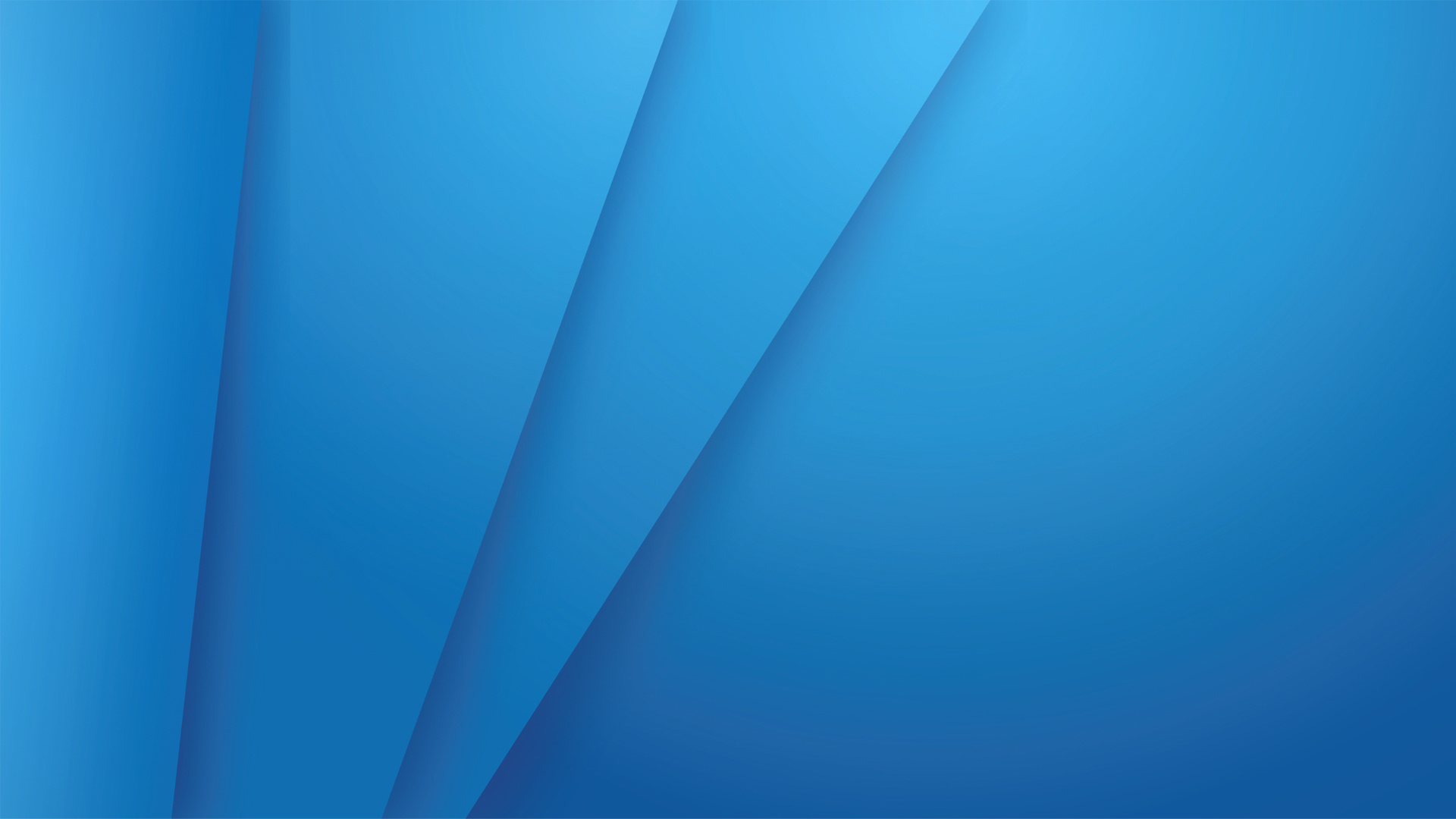 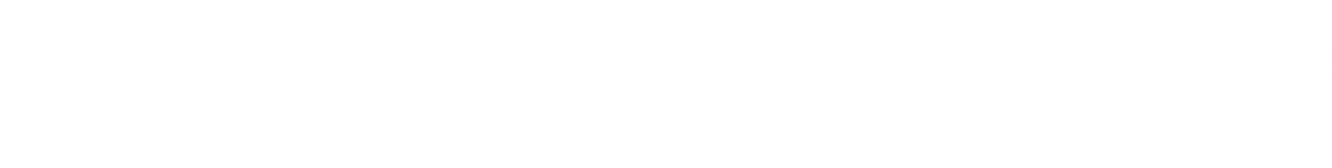 СПАСИБО
ЗА ВНИМАНИЕ